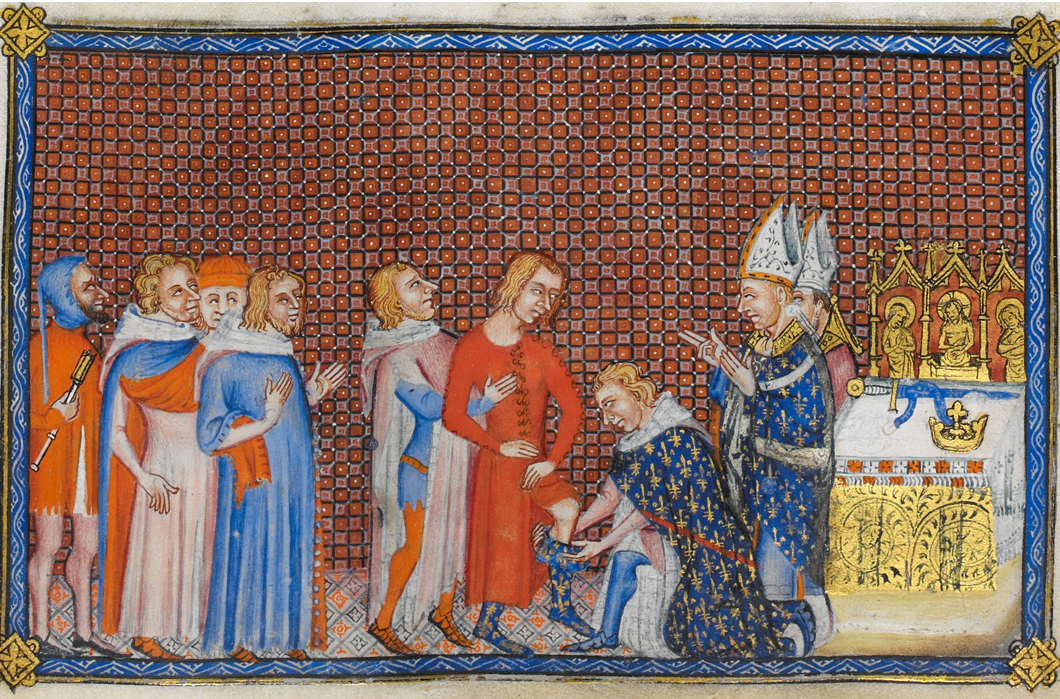 3. PANOVNICKÉ SVATBY A KORUNOVACE
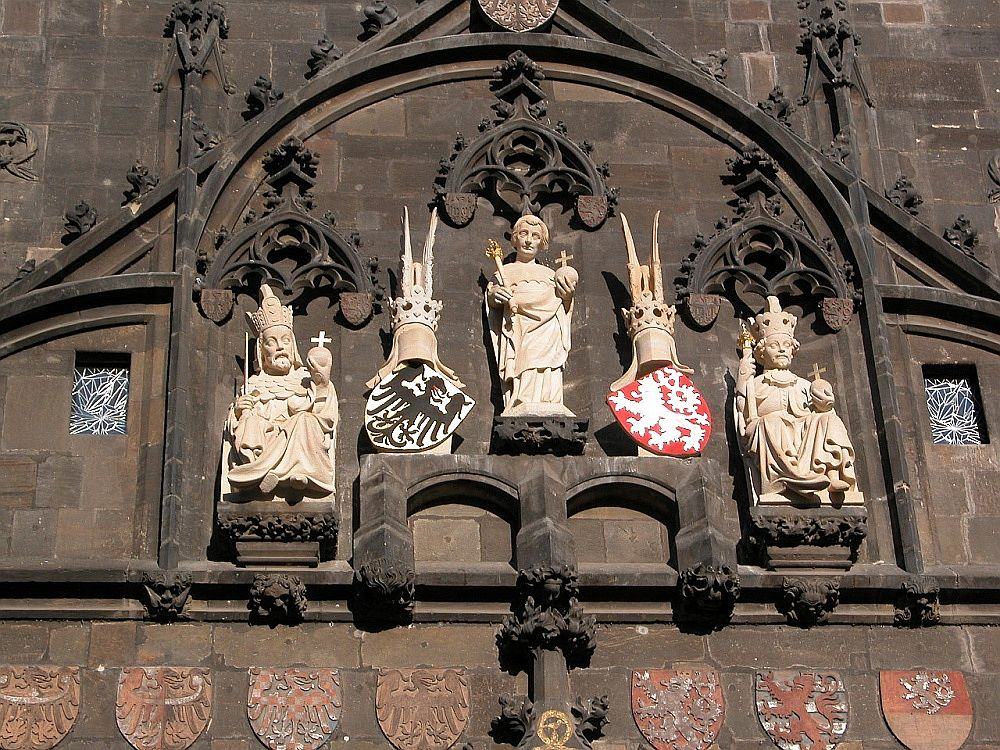 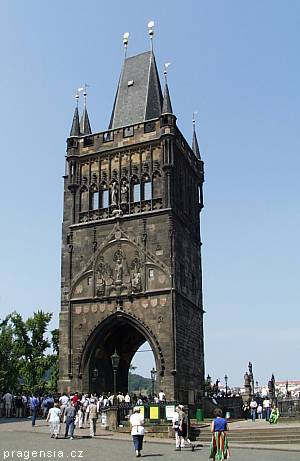 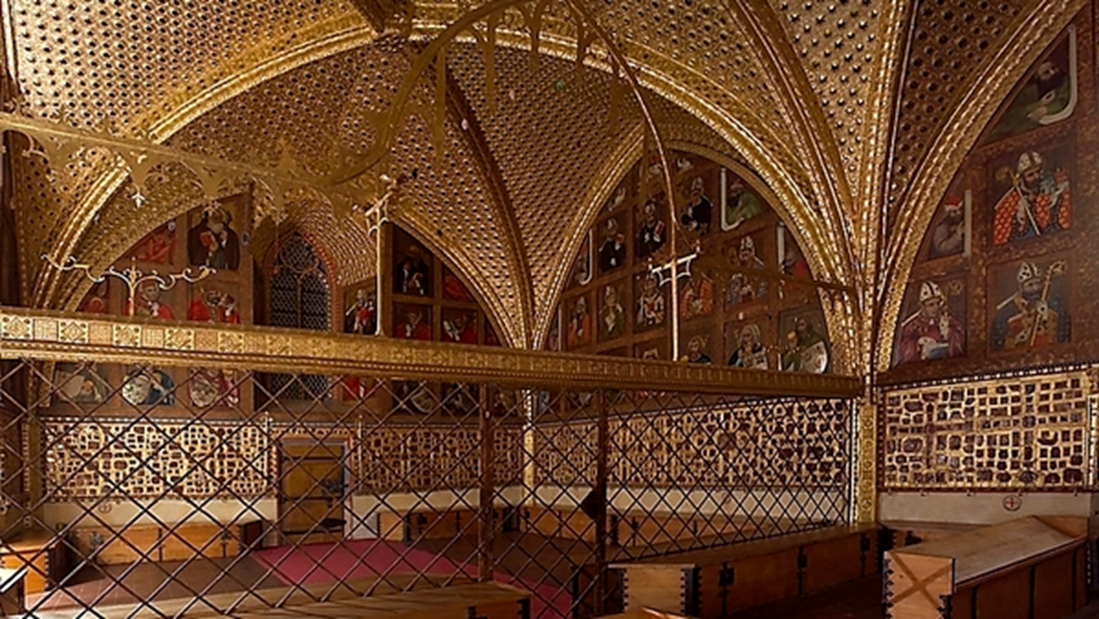 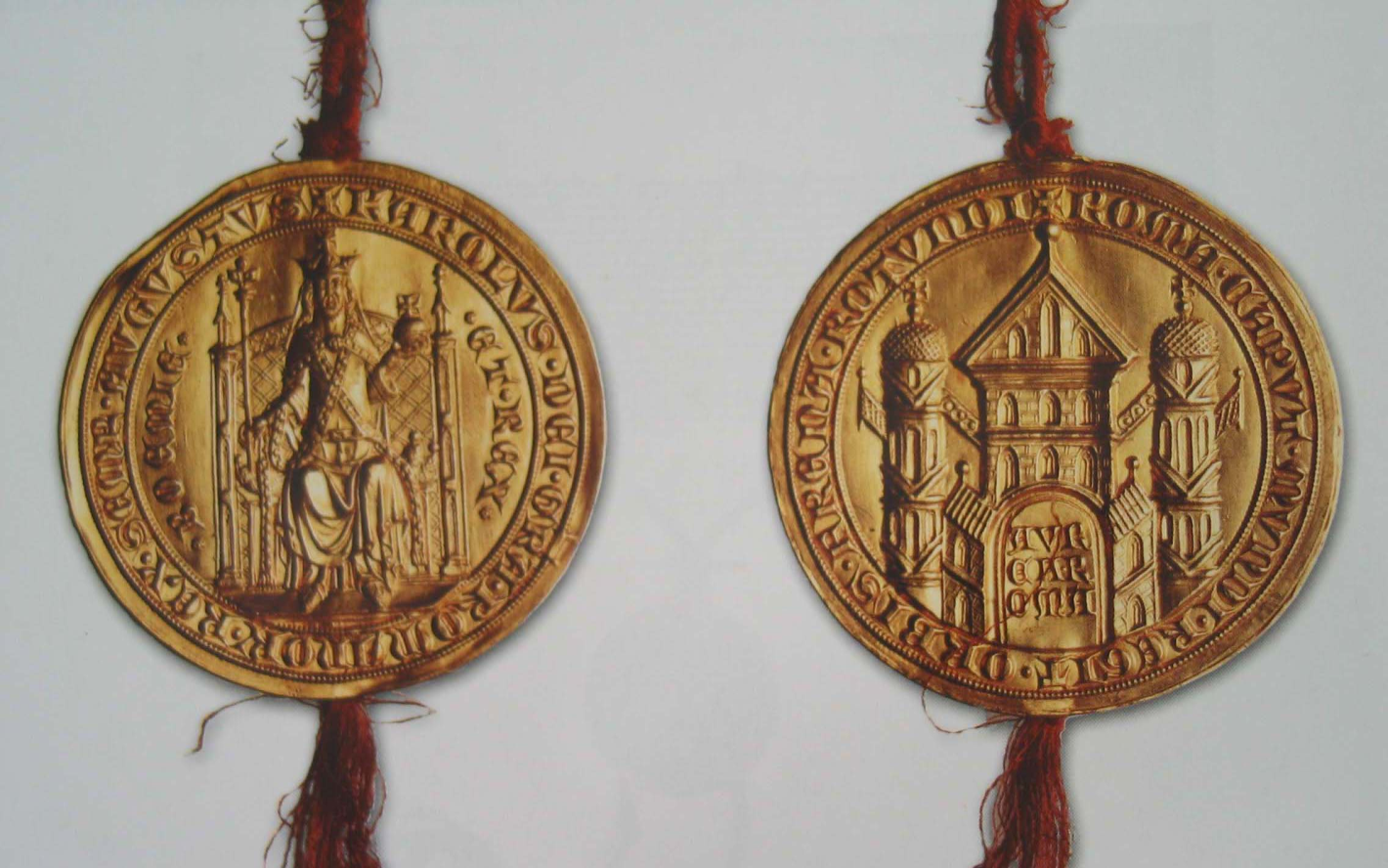 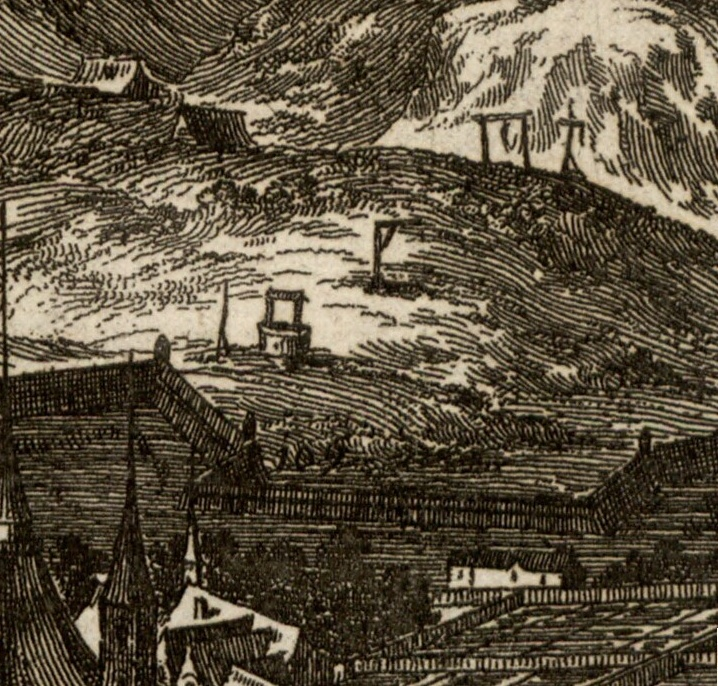 [Speaker Notes: Karel IV., sv. Vít, Václav IV., nadtím erb se svatováclavskou orlicí; dokončena 70.-80. léta, tvůrce ikonografického programu Karel IV.; Pečeť s hradem Kašperk; Popraviště pod vrchem Žižkov]
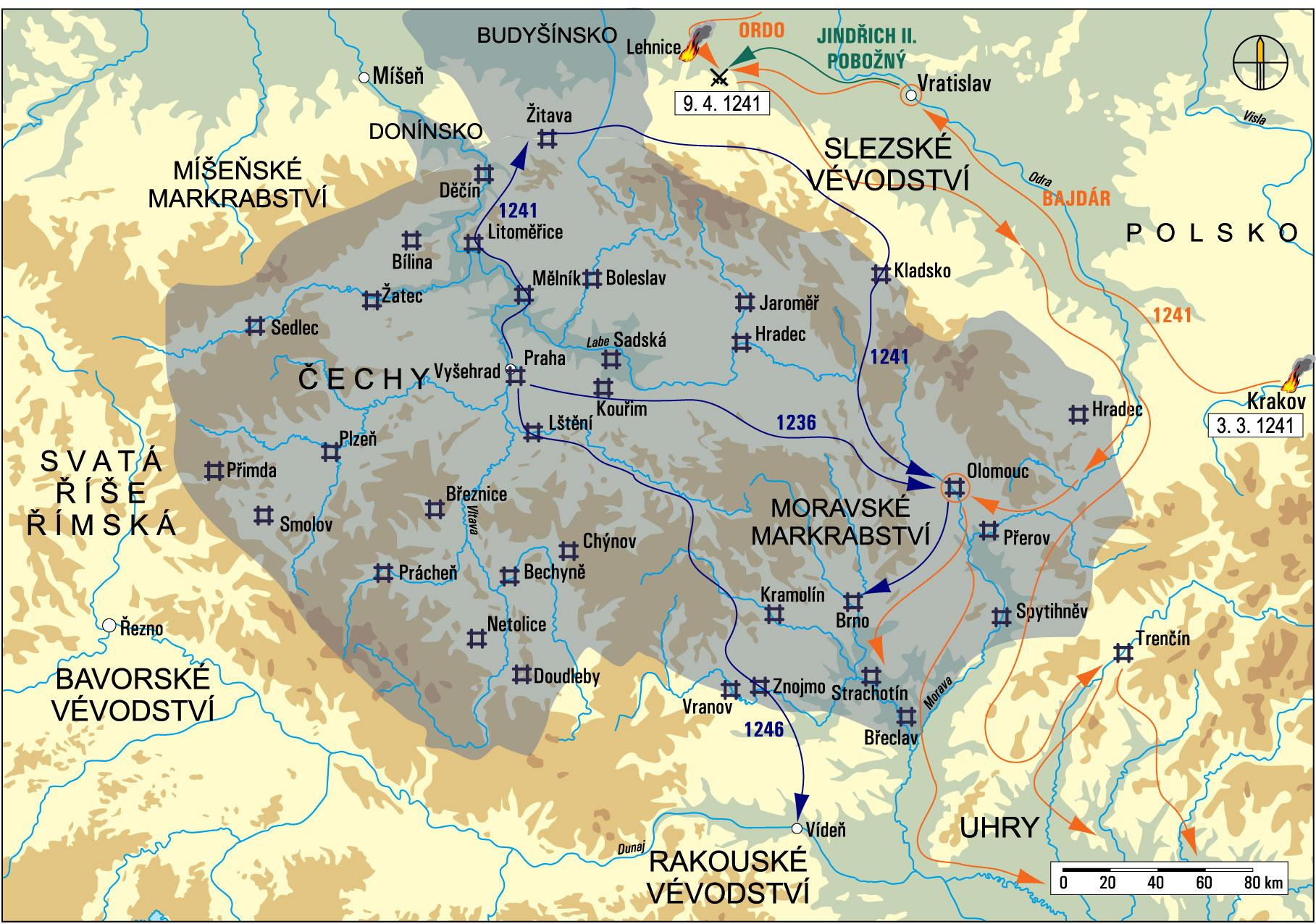 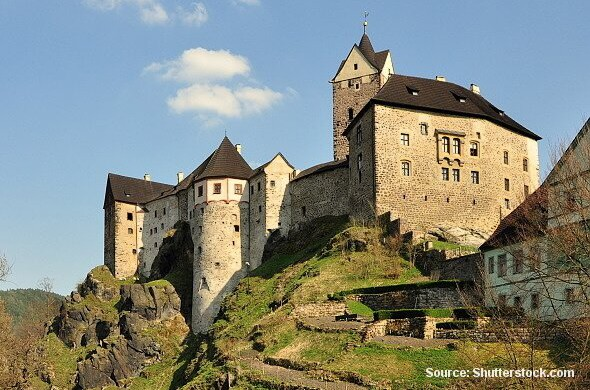 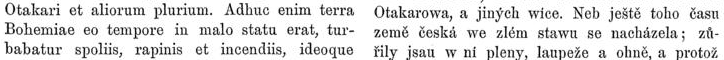 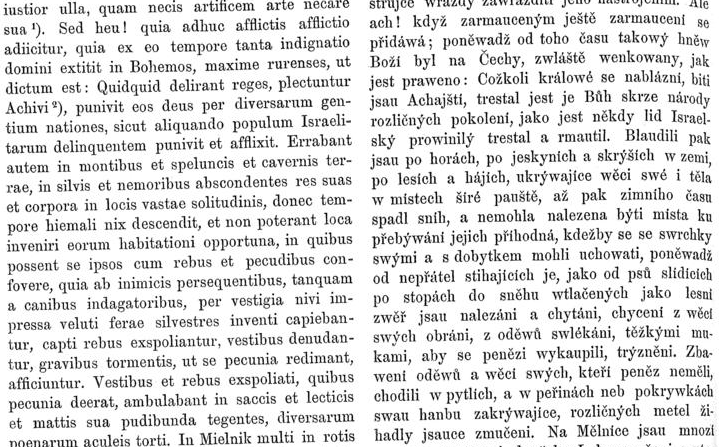 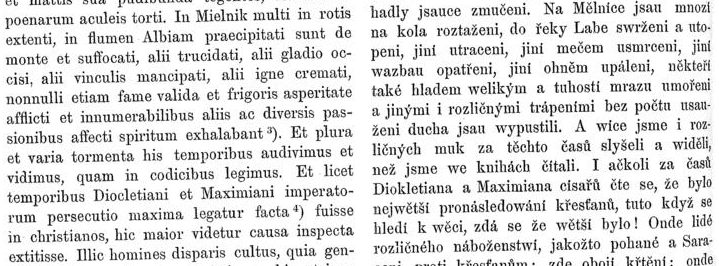 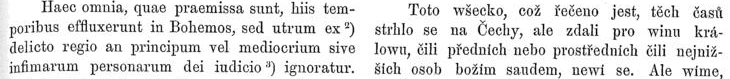 Druhé pokračování Kosmovo, O zlých létech po smrti krále Otakara, ed. J. Emler, 340–365
Panovnická korunovace

Průvod městem (předvečer)
Přechodový rituál „panovnické noci“
Průvod do chrámu
Korunovační mše
Průvod na místo hostiny
Hostina
Turnaje
Hudební performance
Divadelní performance
Hony
Panovnická svatba

Cesta za ženichem (předem)
Svatební rituál (sliby a požehnání)
Hostiny
Tance
Turnaje
Hudební performance
Divadelní performance
Hony
Slavnostní rozloučení
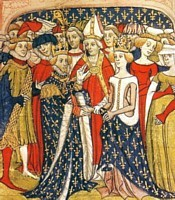 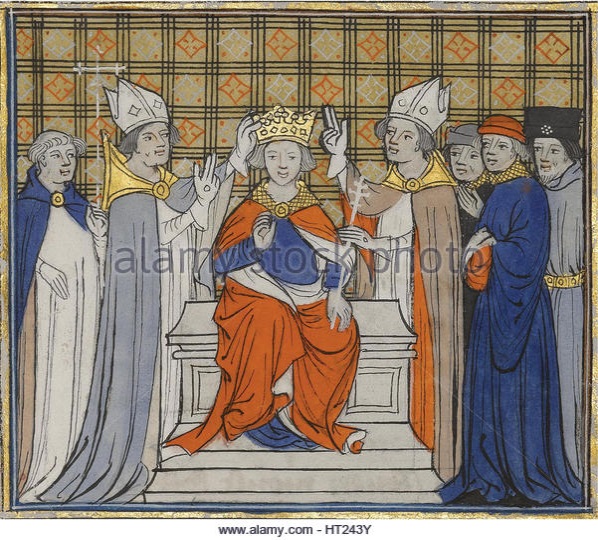 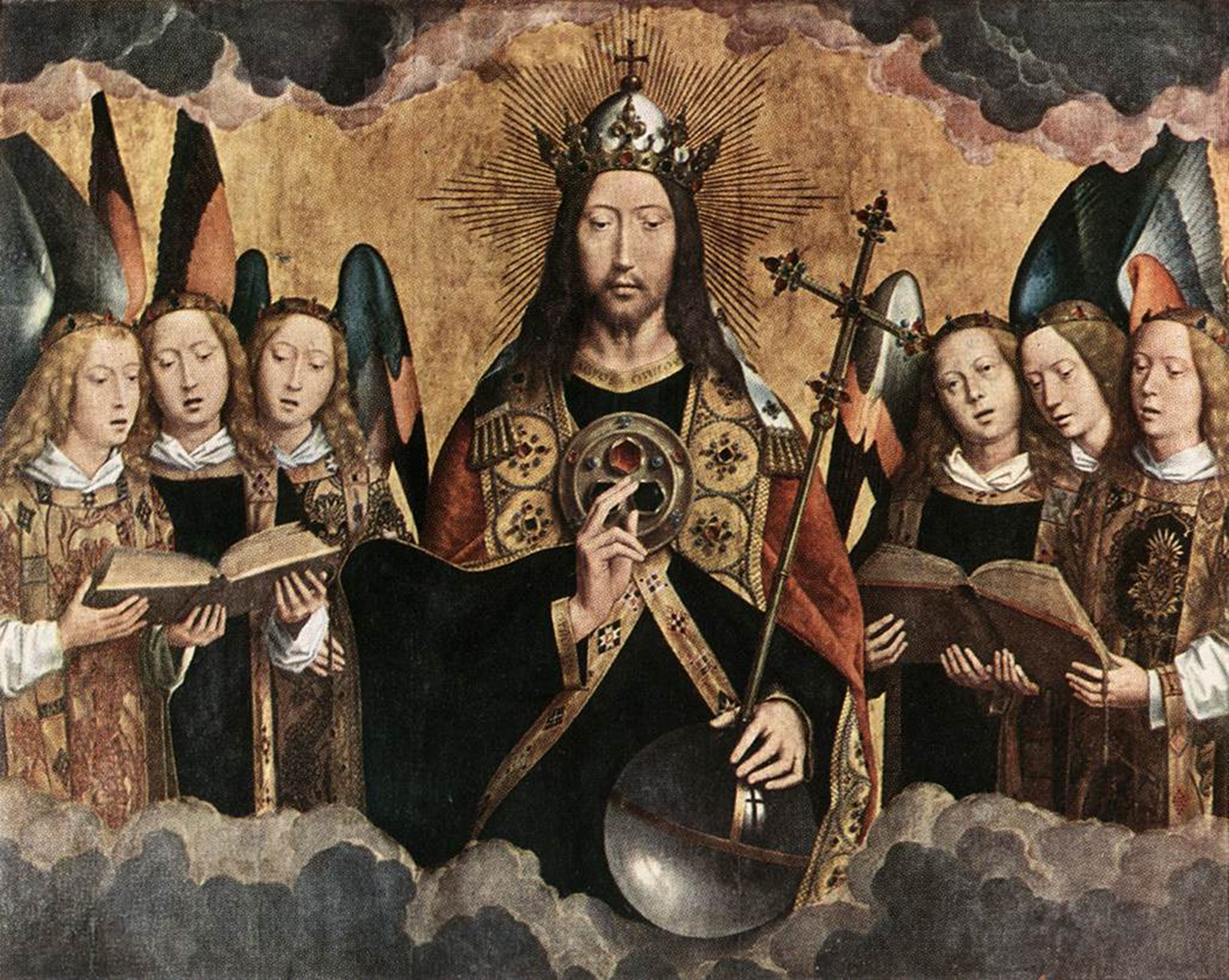 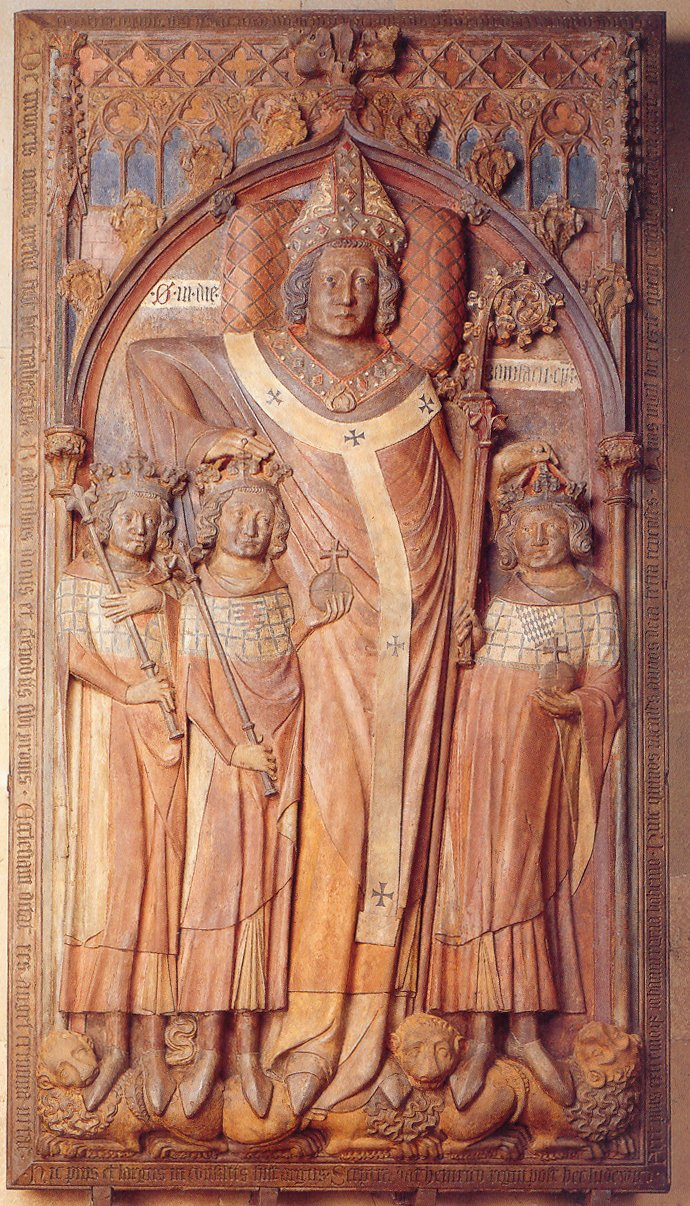 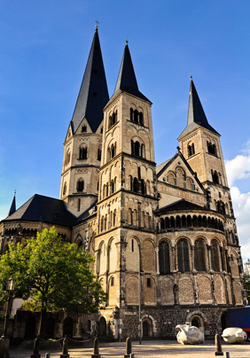 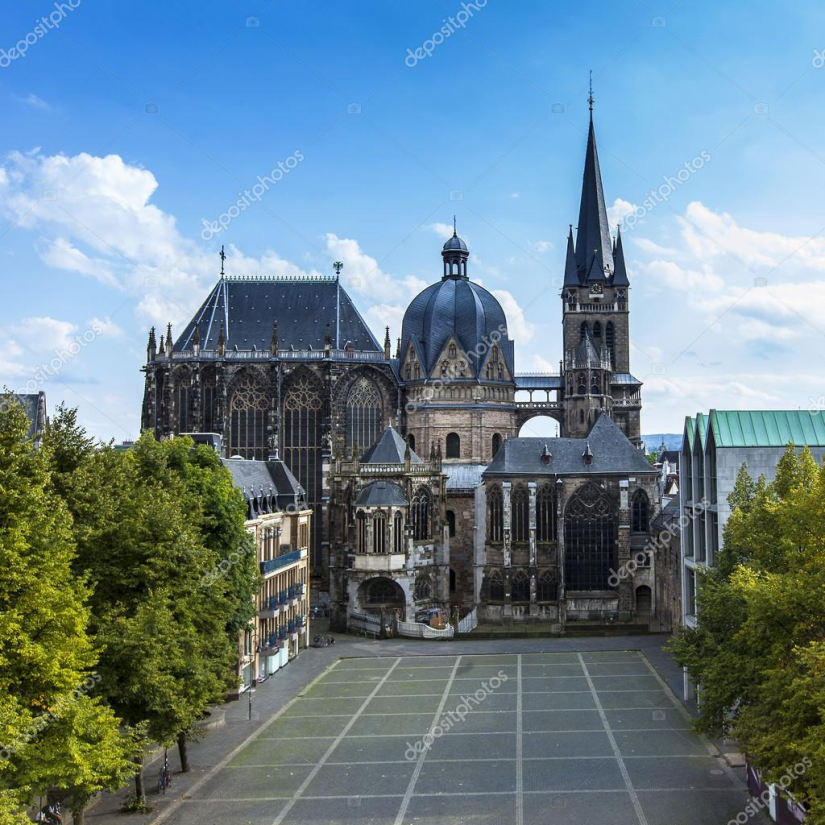 [Speaker Notes: KDO: náhrobek Petra z Aspeltu (Domkirche St. Martin und St. Stephan, Mohuč)]
Panovnická korunovace

Průvod městem (předvečer)
Přechodový rituál „panovnické noci“
Průvod do chrámu
Korunovační mše
Průvod na místo hostiny
Hostina
Turnaje
Hudební performance
Divadelní performance
Hony
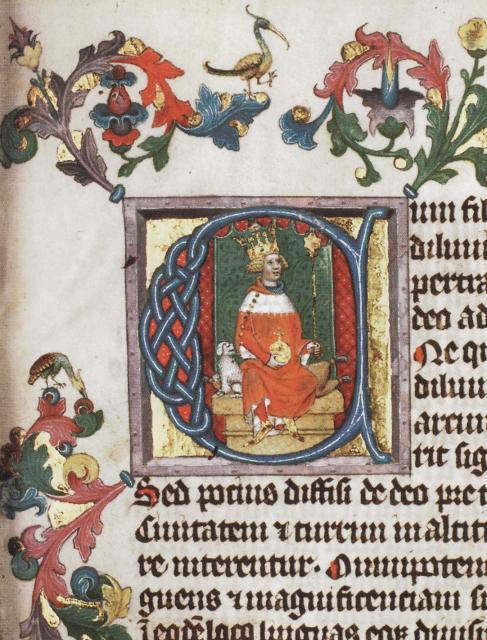 Ordo ad coronandum regem boemorum (Řád korunování krále českého a královny)
Potvrzení sociální hierarchie
„Byli tehdy při tom všichni úředníci království a řádně vykonávali své úřady. Ten držel žezlo, ten korunu, ten jablko, ten to, ten ono, každý podle svého stavu a stupně svého.“

Petr Žitavský, Chronicon Aulae regiae (Zbraslavská kronika)
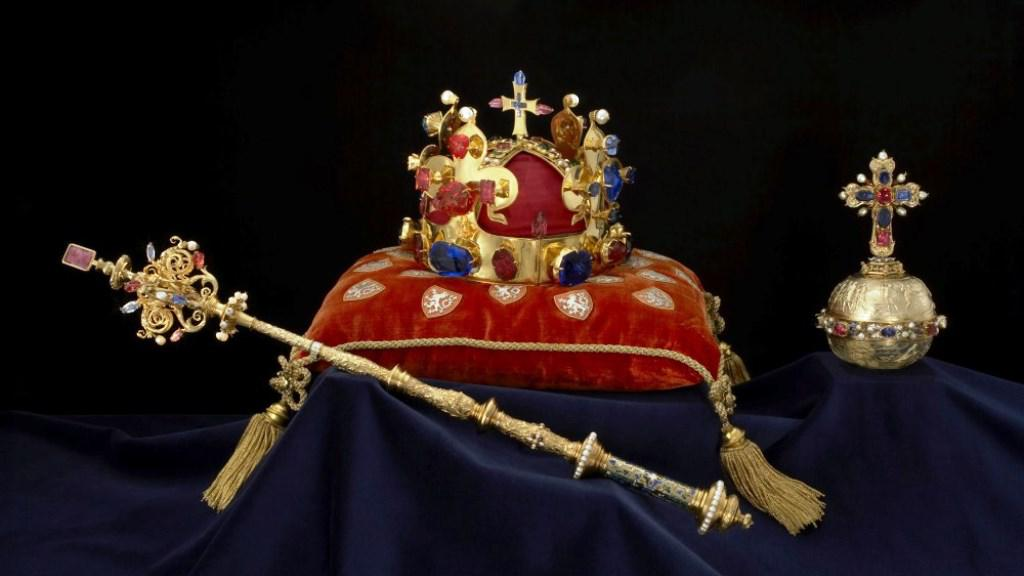 [Speaker Notes: Panovník, duchovní, šlechta, kališnická šlechta]
Rituální jádro korunovace
POMAZÁNÍ
VLOŽENÍ KORUNY NA HLAVU
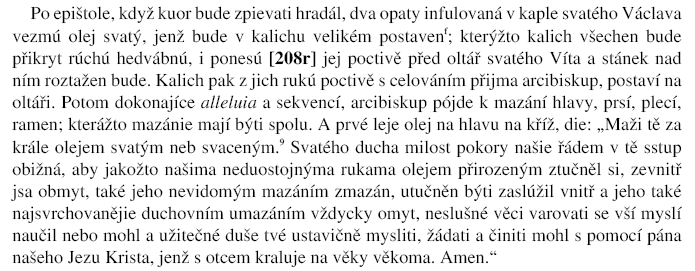 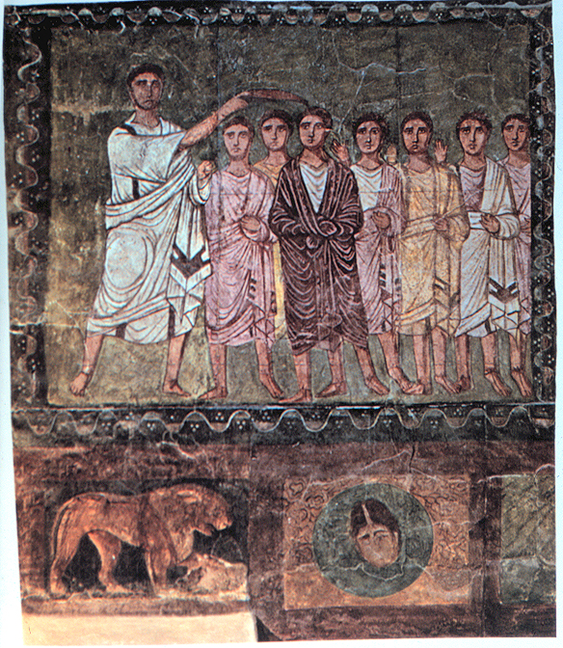 Ordo ad coronandum
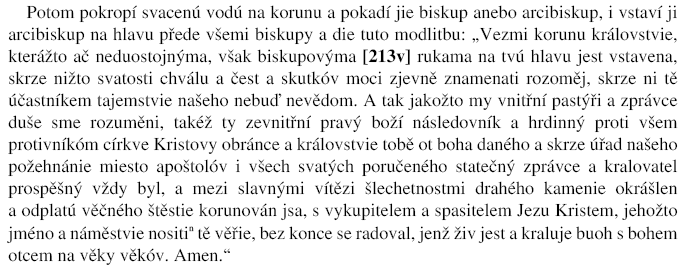 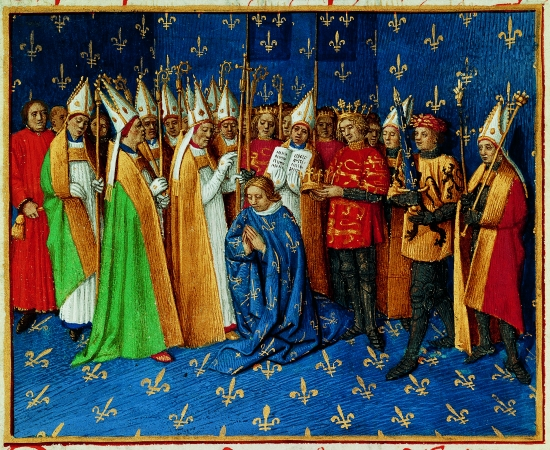 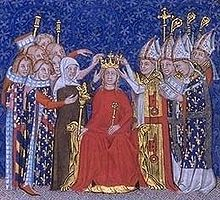 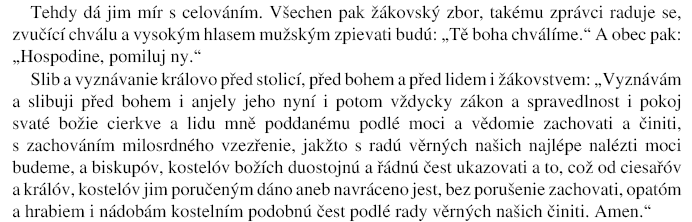 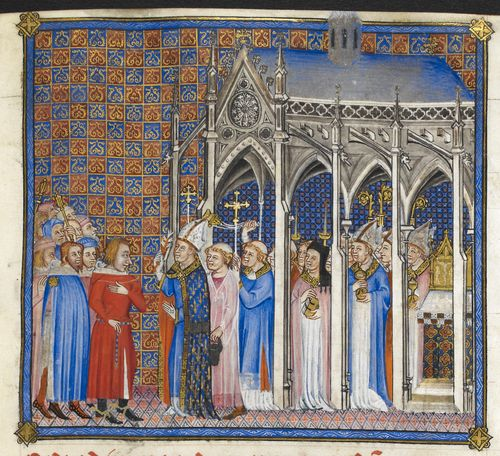 Prostor a rekvizita
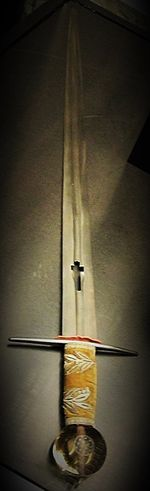 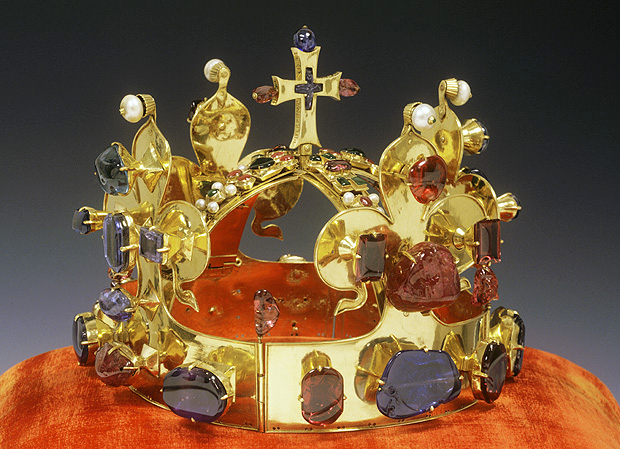 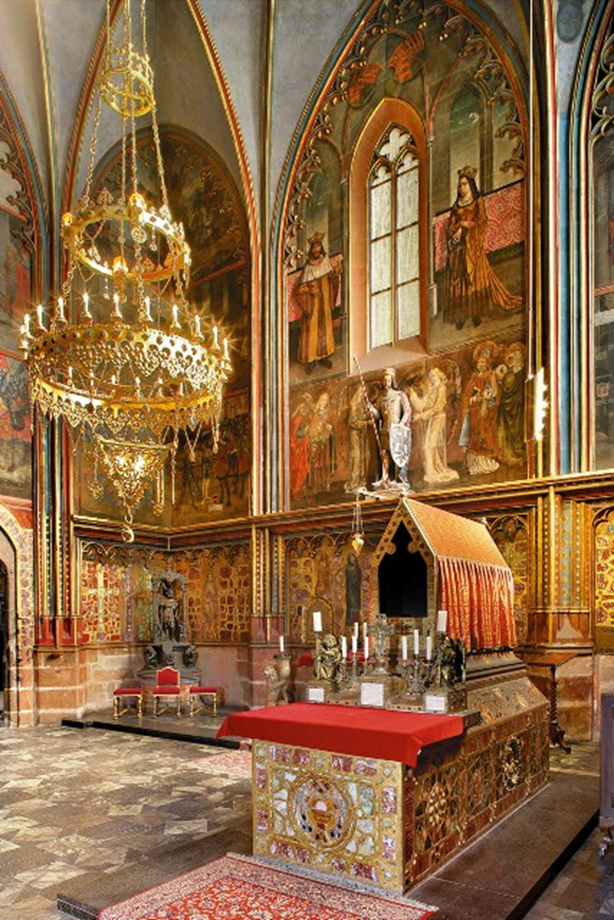 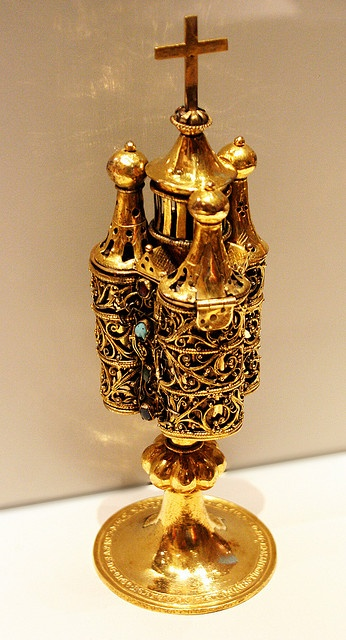 [Speaker Notes: chrismatorium]
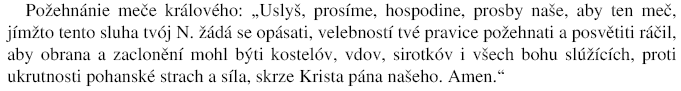 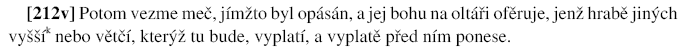 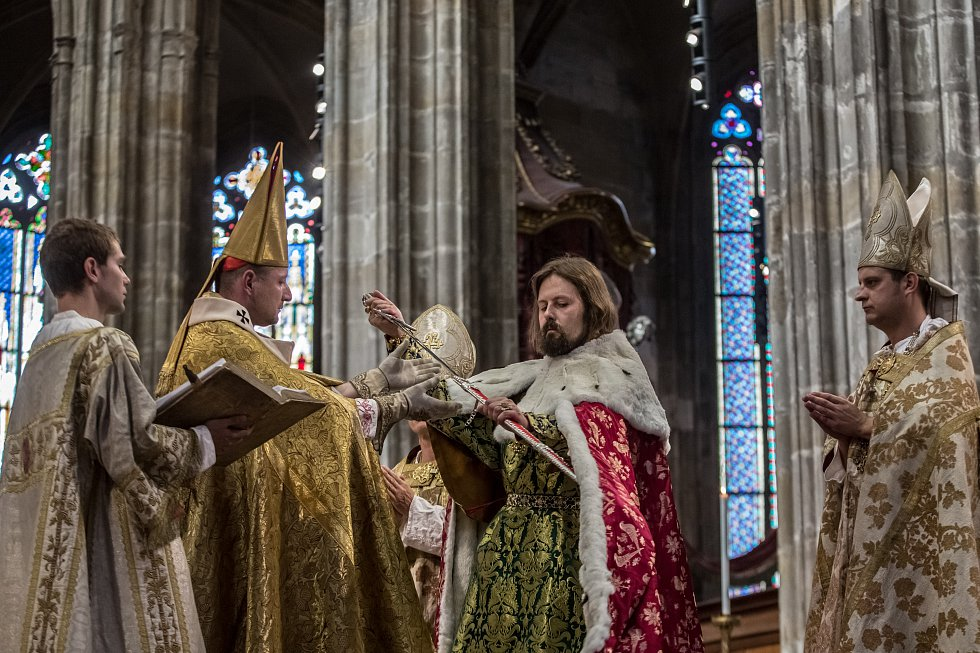 Doplňkové ceremonie
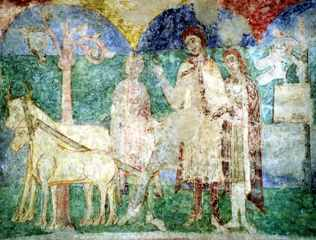 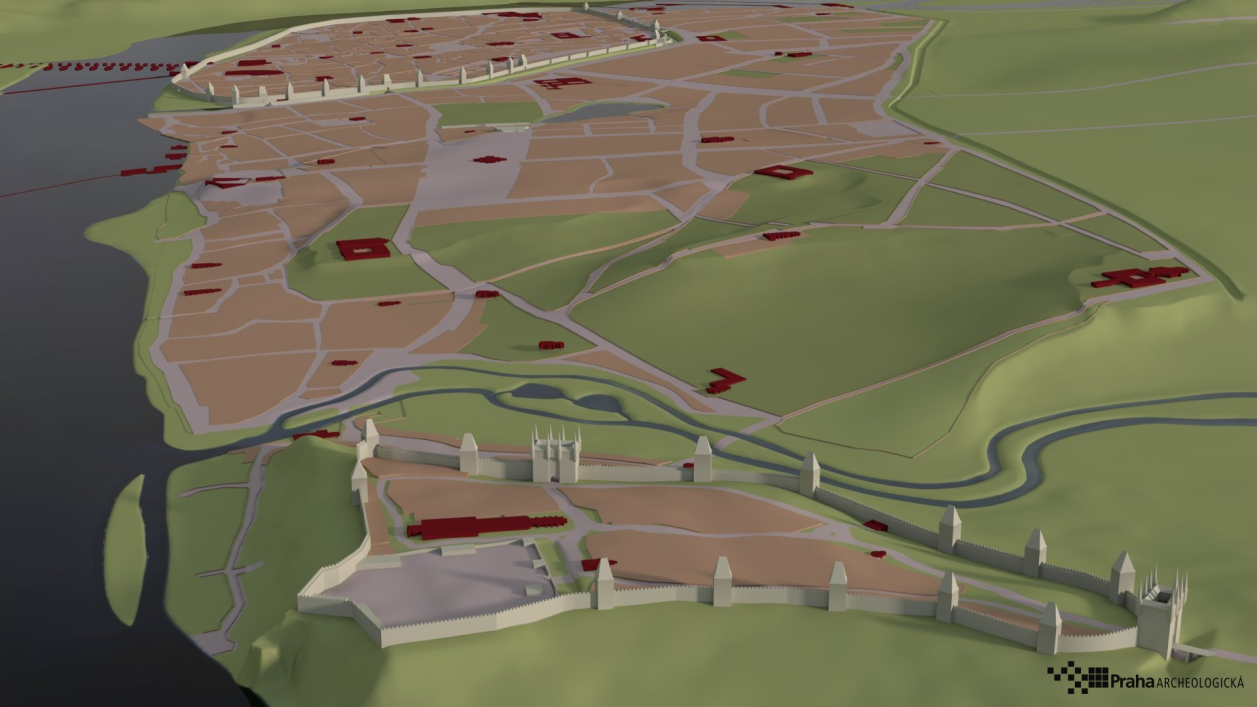 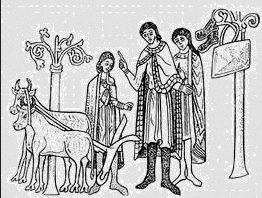 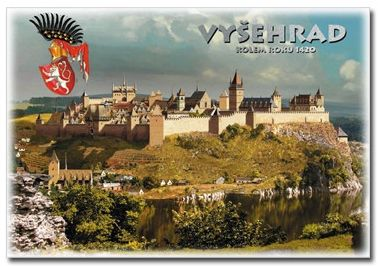 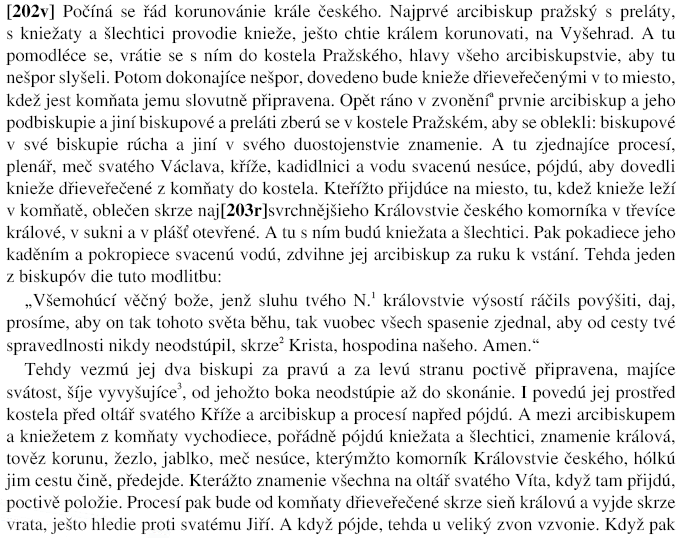 Aktéři
legitimizační funkce publika
    
Porok české koruny králi uherskému, že neřádně korunu přijal a v královstvie České sě násilím tiskne (Corone regni Boemie satira in regem Hungarie Sigismundum, 1420)

aktivní participace laiků
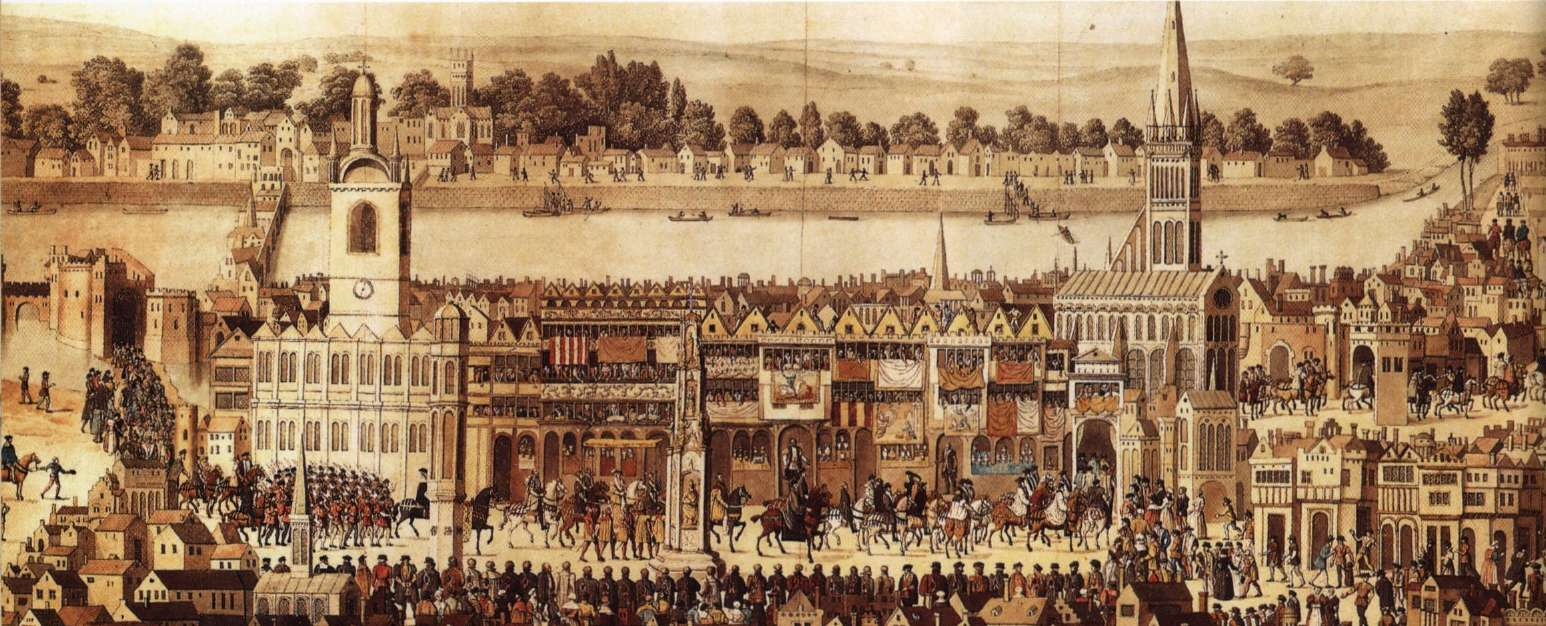 Korunovační hostina
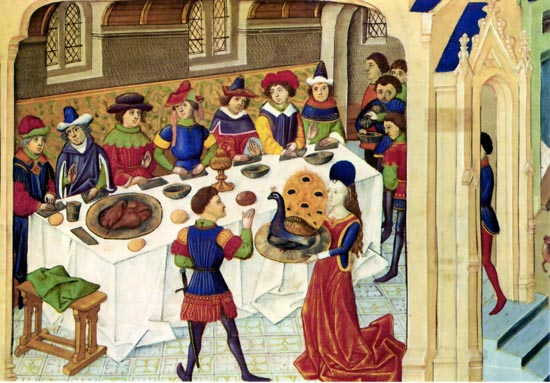 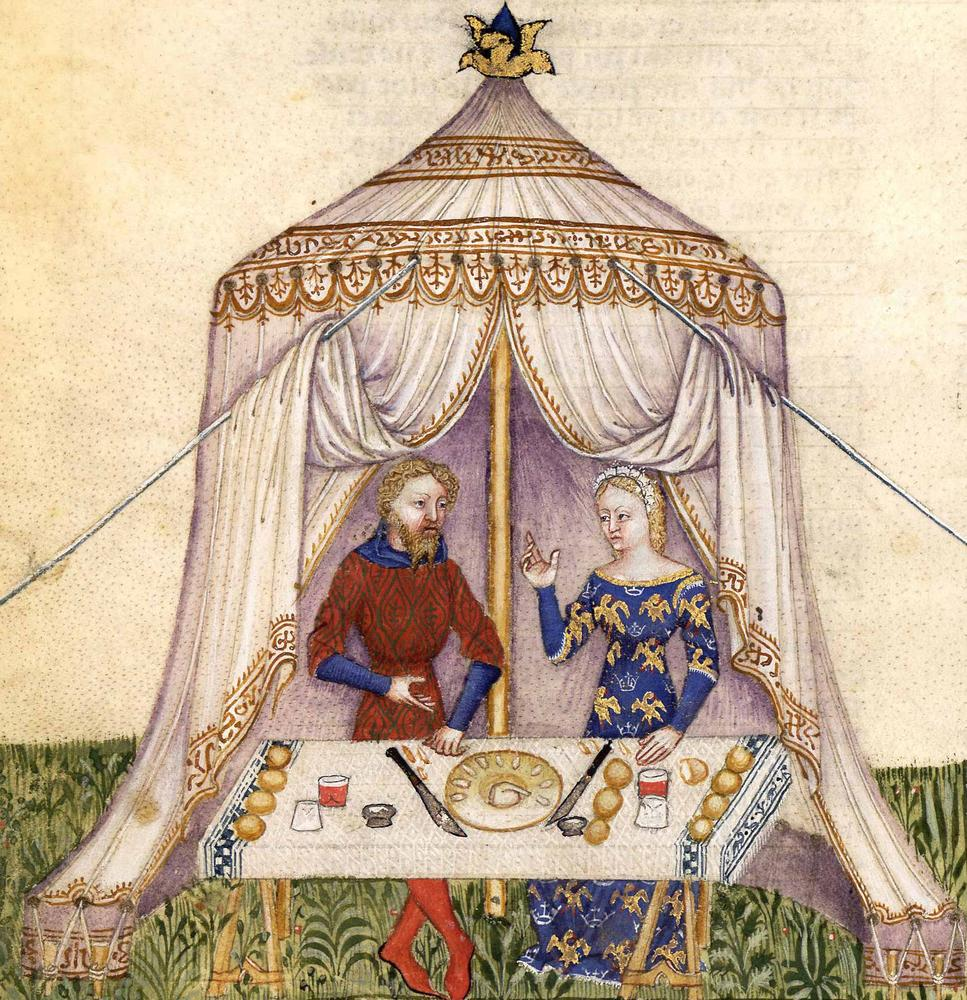 Zábavní program
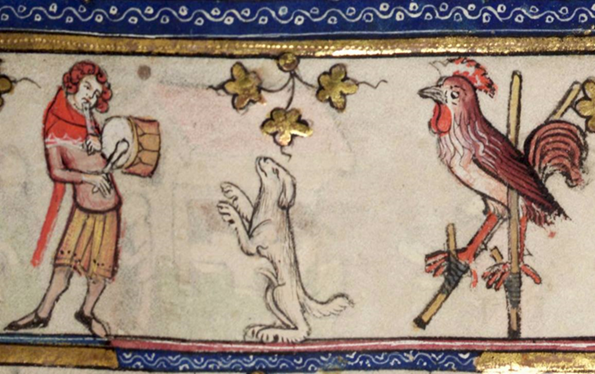 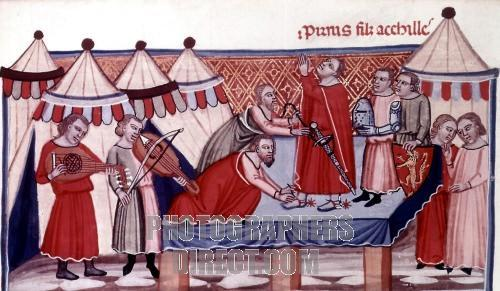 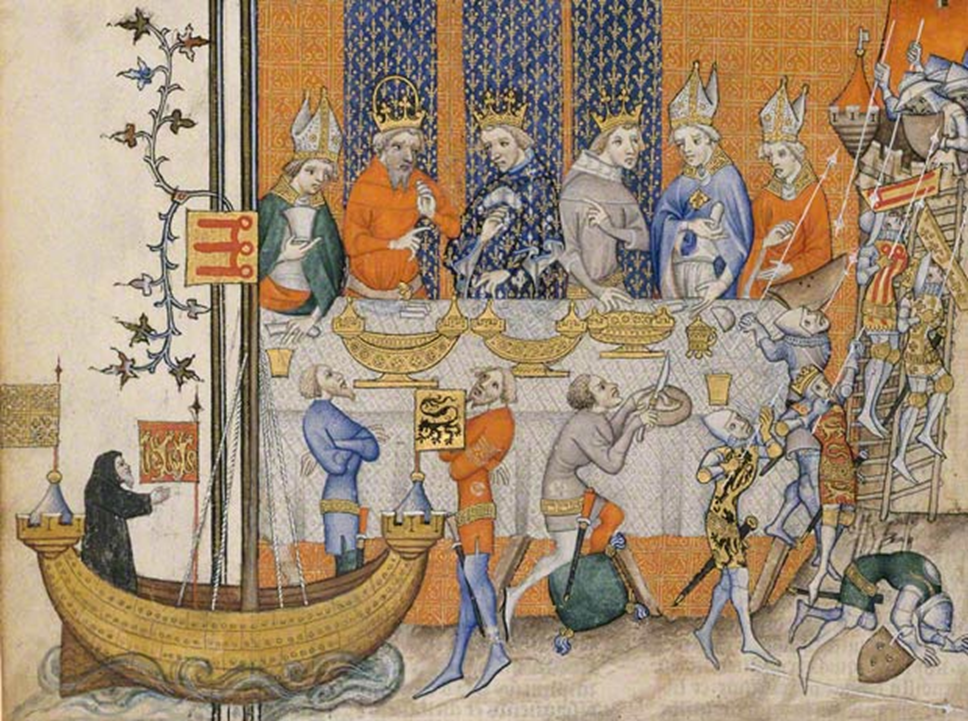 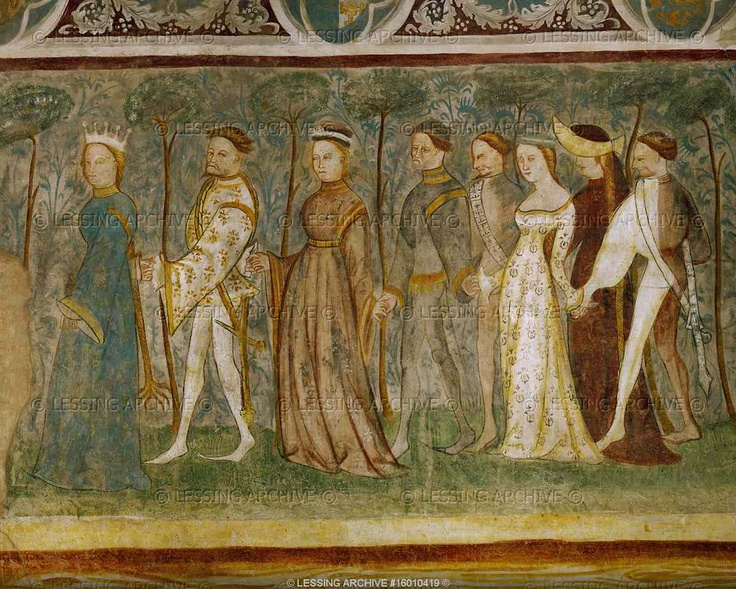 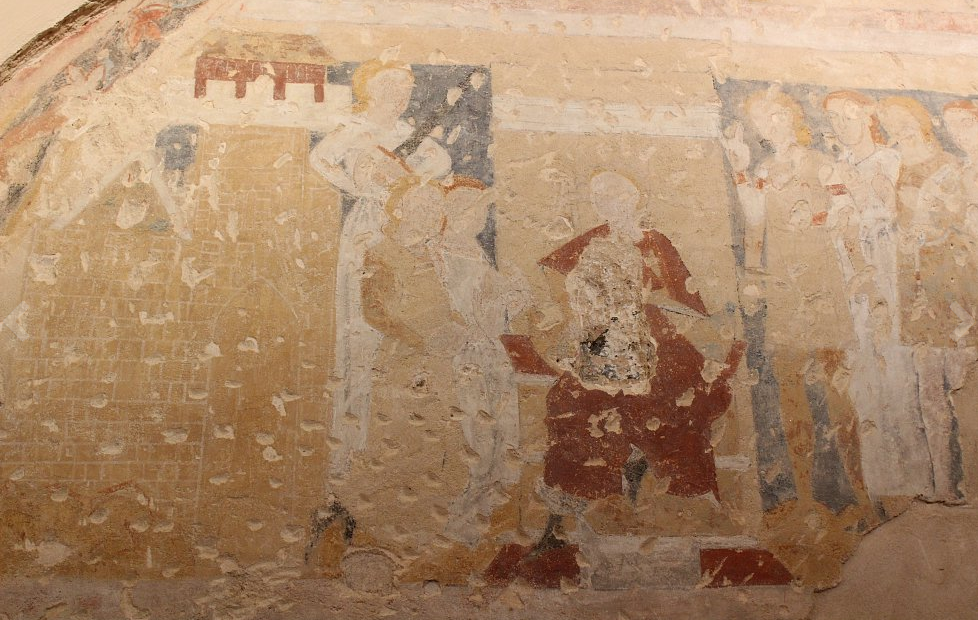 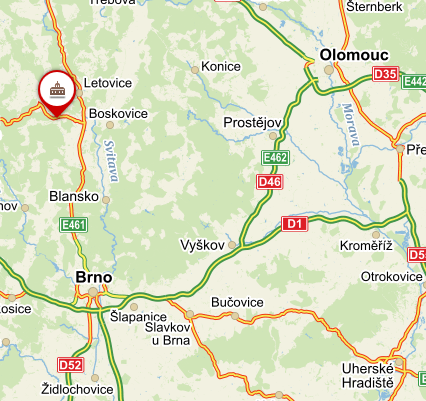 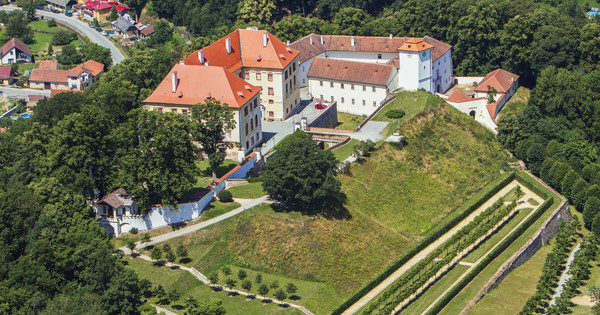 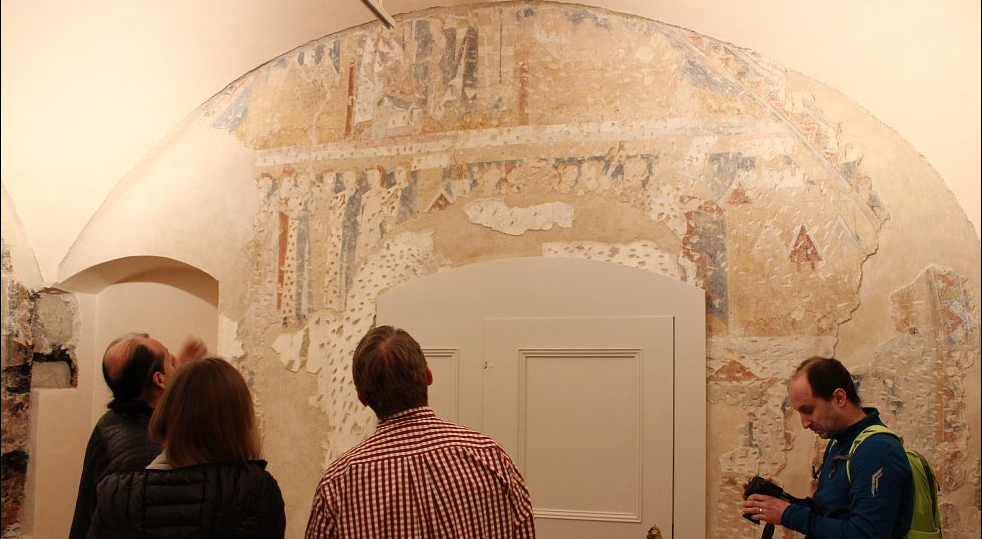 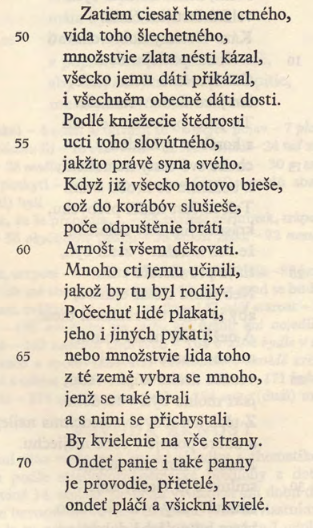 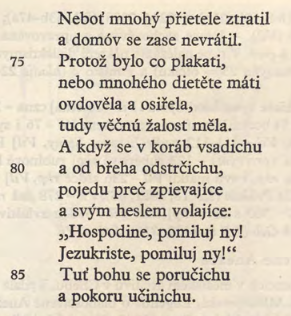 Vévoda Arnošt (anonymní, 14. stol.)
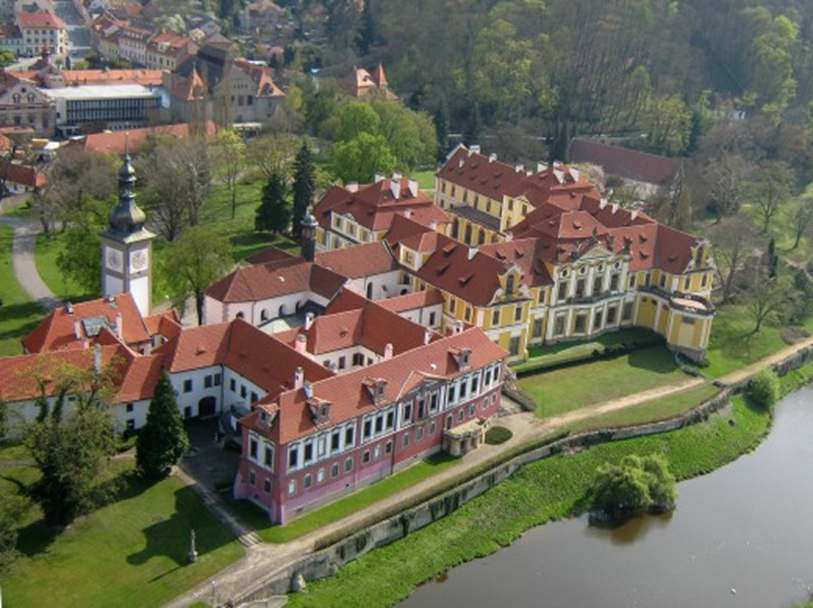 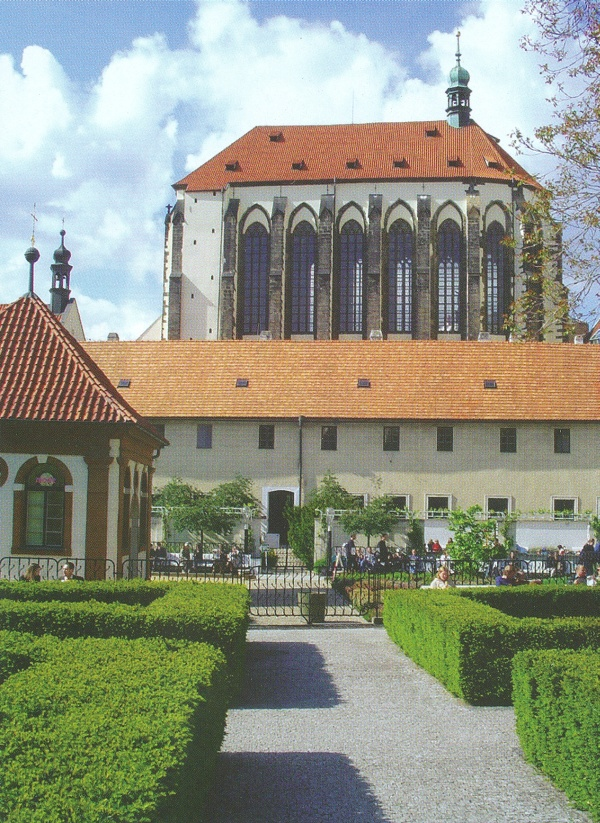 Panovnická svatba

Cesta za ženichem (předem)
Svatební rituál (sliby a požehnání)
Hostiny
Tance
Turnaje
Hudební performance
Divadelní performance
Hony
Slavnostní rozloučení
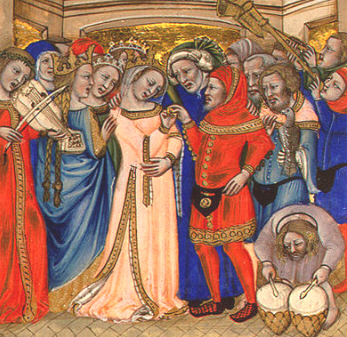 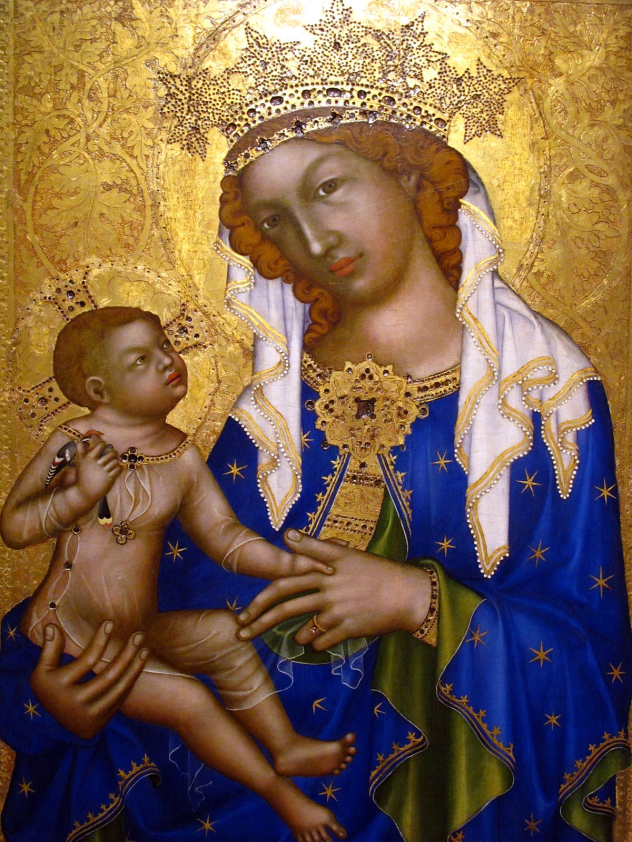 Zbraslavská madona, 14. stol.
[Speaker Notes: Dvakrát korunovaná: Regina coeli a Sponsa dei; milostný mariánský obraz; asi ho klášteru daroval Karel; snubní prsten ztotožňuje Marii s církví (Bernard z Clairvaux)]
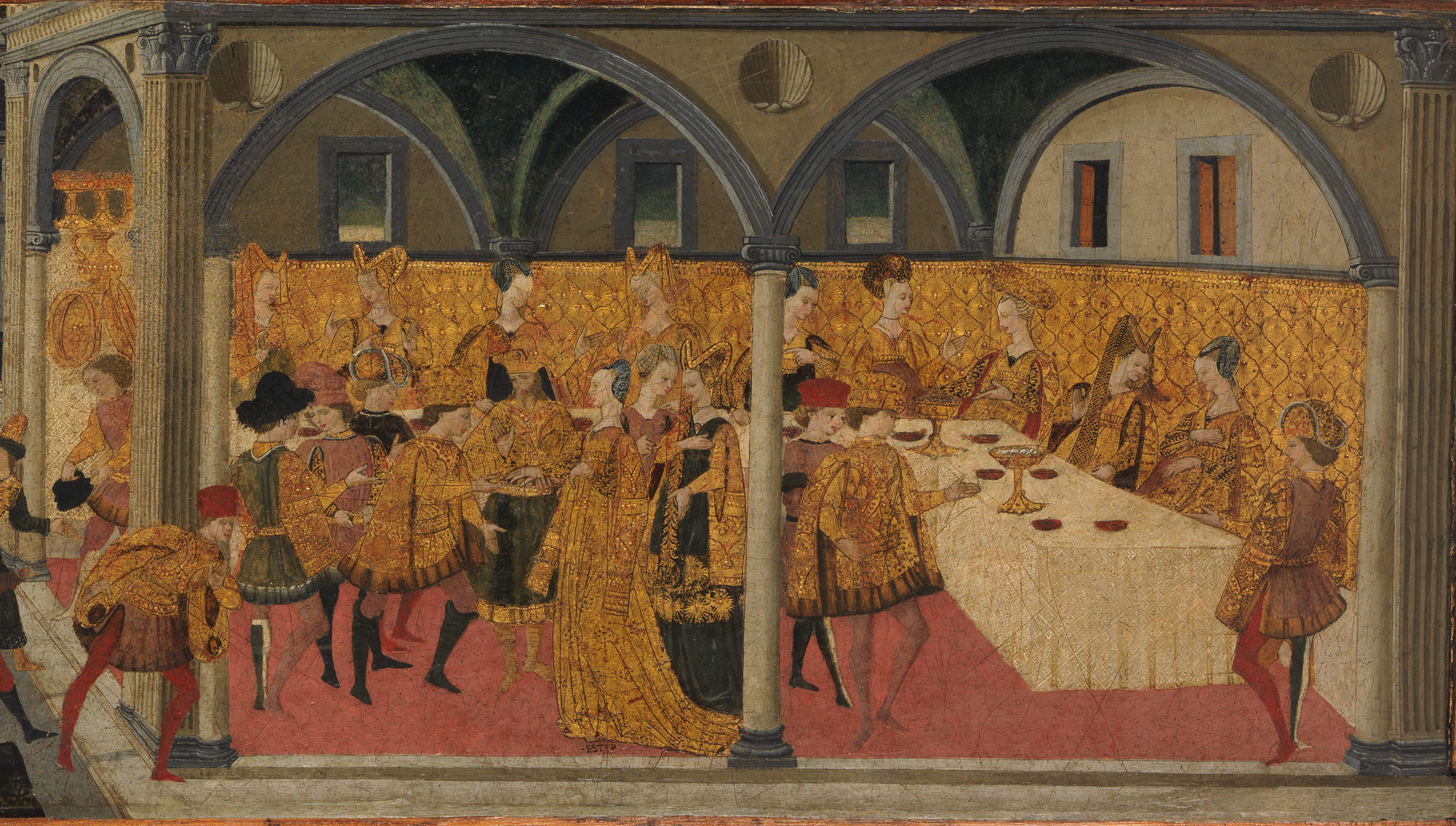 [Speaker Notes: Marriage feast of Esther, depicted as though taking place in fifteenth-century Florence (Florence, about 1460–70)]
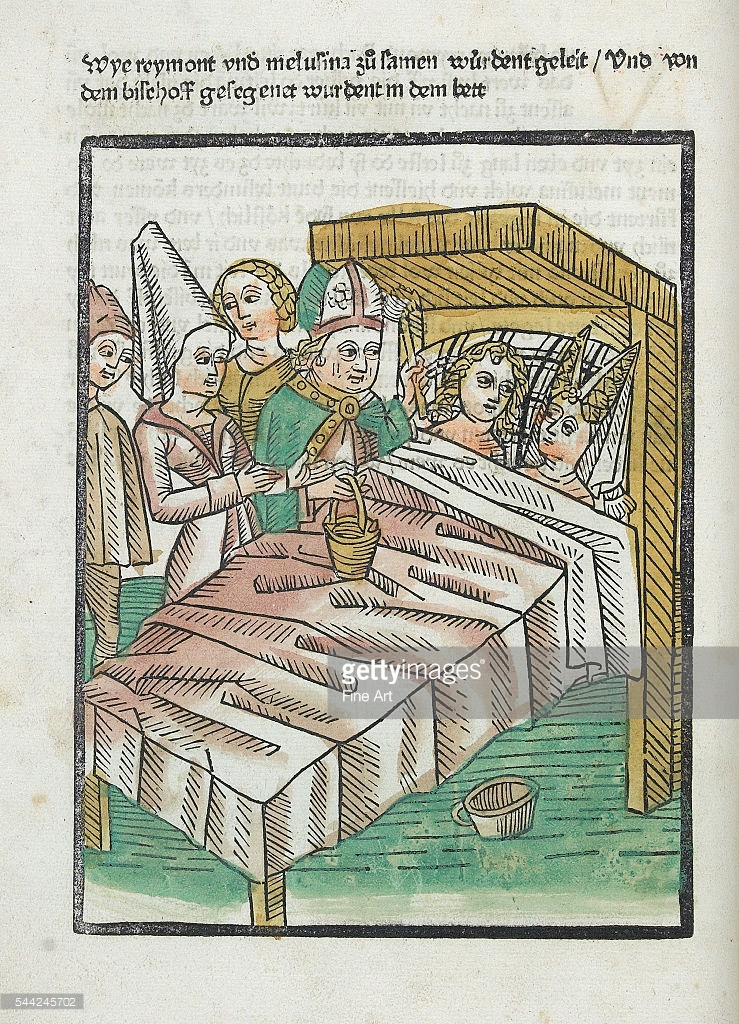 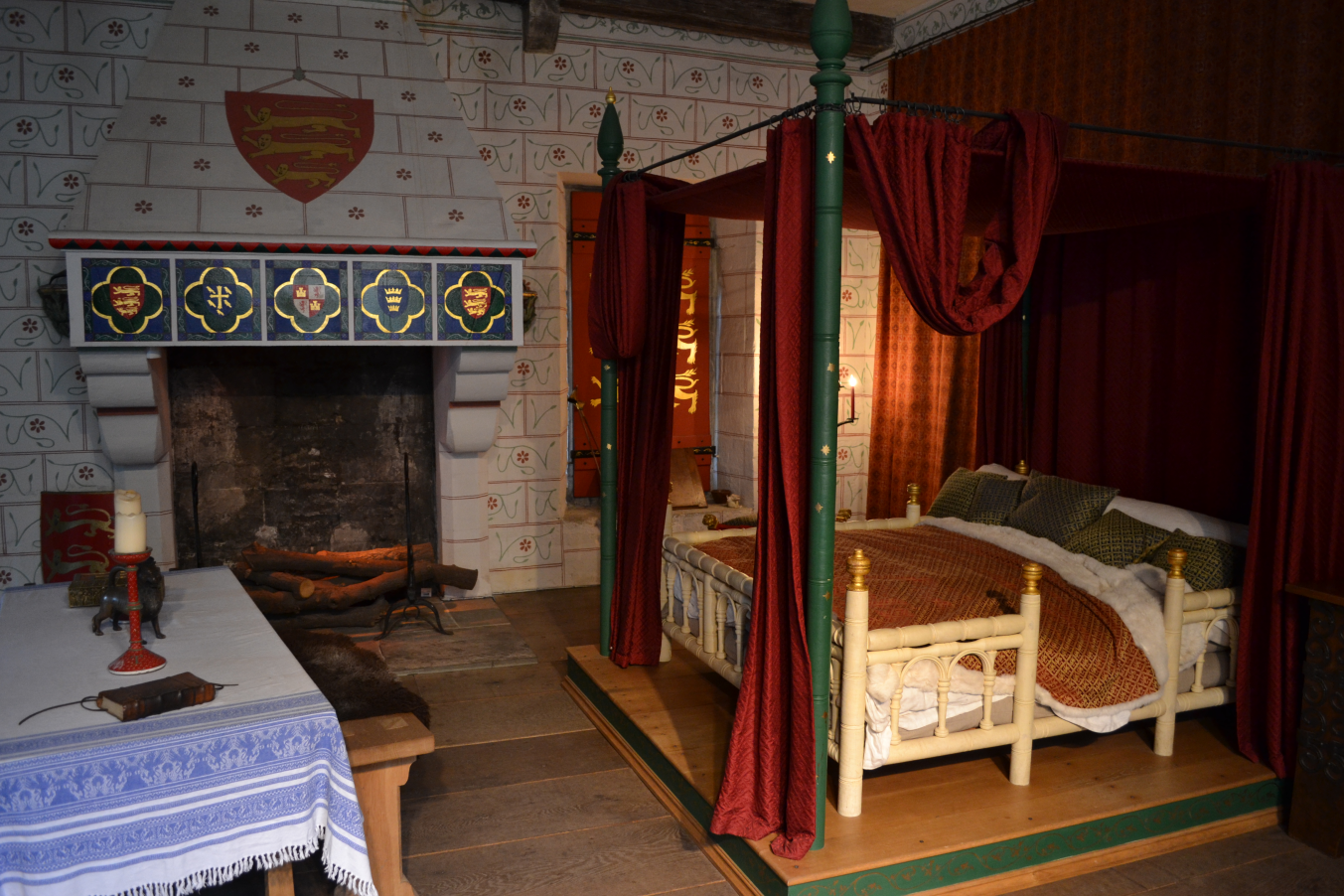 [Speaker Notes: Svatební noc Meluzíny (konzumaci sňatku přítomen klerik a rodina)]
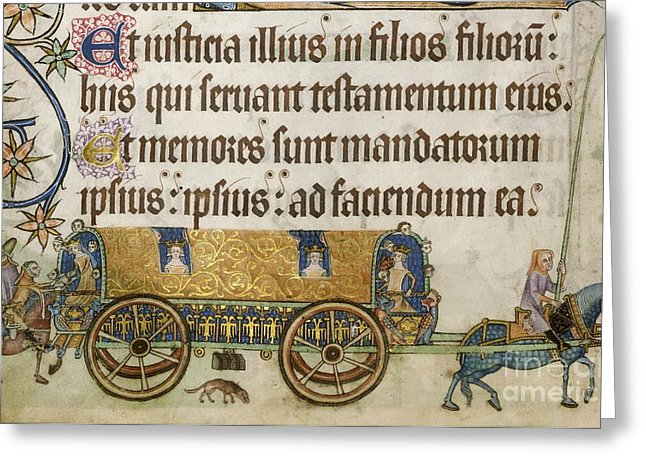 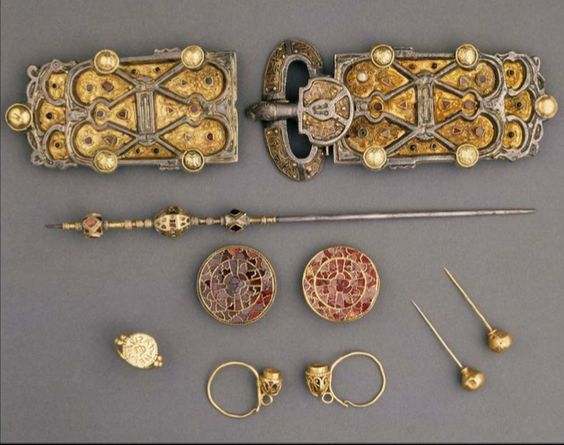 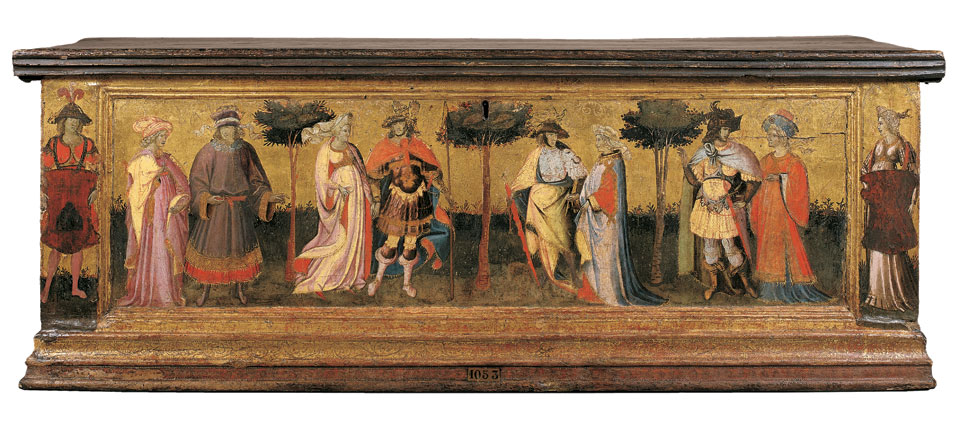 [Speaker Notes: Giovanni dal Ponte Cassone or Bridal Chest: Garden of Love; Queens jewlery (excavated at St. Denis)]
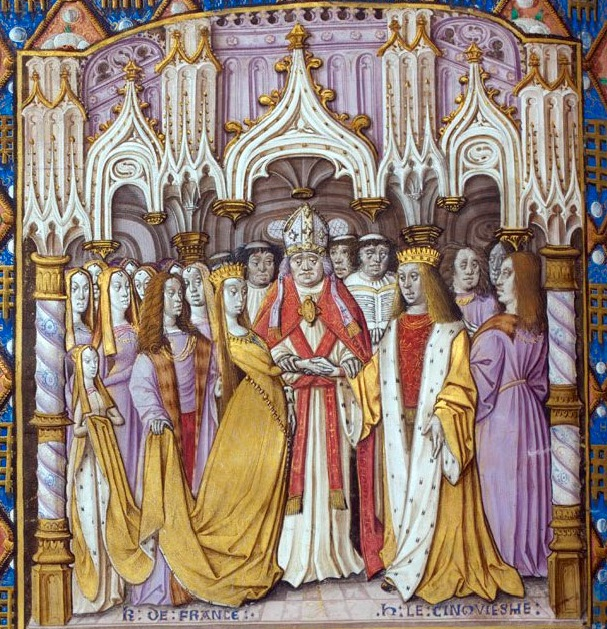 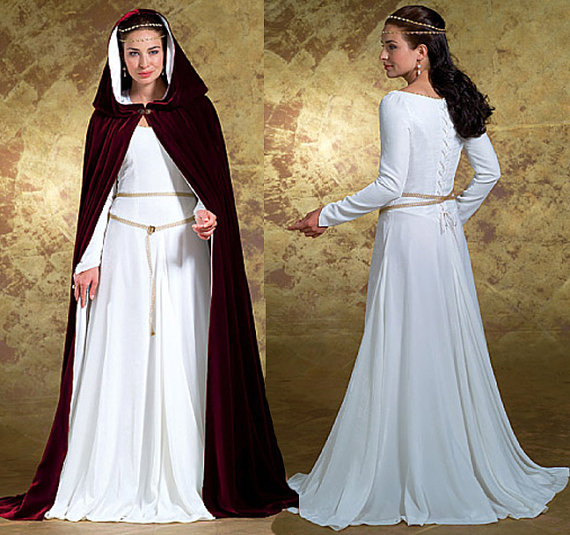